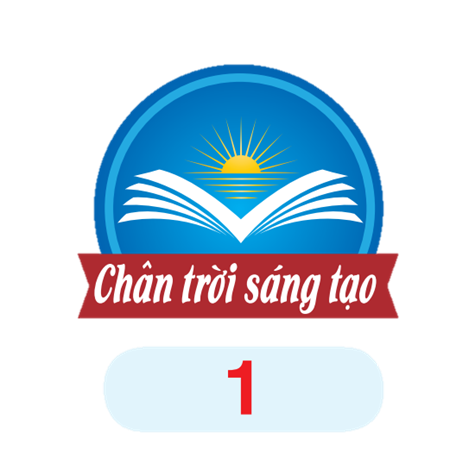 Chủ đề: THIÊN NHIÊN TƯƠI ĐẸP
Bài 2: NHỮNG SẮC MÀU THIÊN NHIÊN
2 Tiết
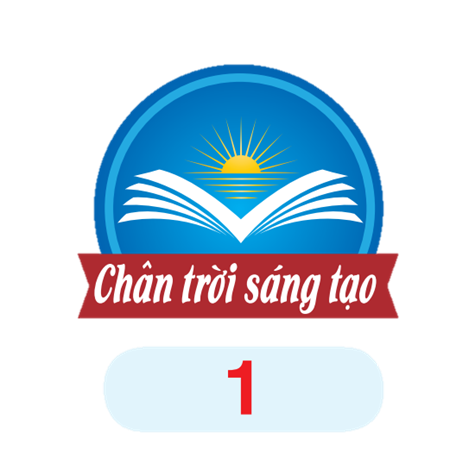 Chủ đề: THIÊN NHIÊN TƯƠI ĐẸP
Bài 2: NHỮNG SẮC MÀU THIÊN NHIÊN
 Tiết 1
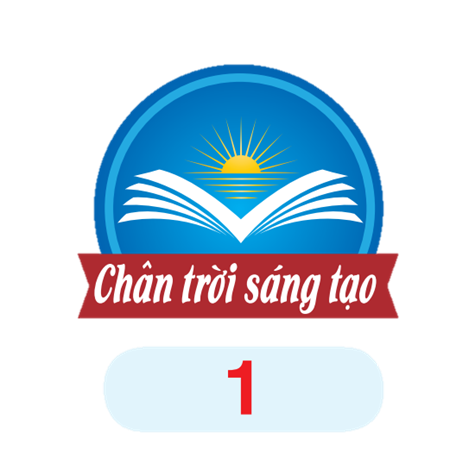 HOẠT ĐỘNG I: KHÁM PHÁ
Khám phá màu sắc của thiên nhiên
Em quan sát các hình ảnh và chia sẻ về:
Màu sắc có trong mỗi bức ảnh.
Hòa sắc chủ đạo.
Thời gian, thời tiết trong ảnh.
Sự tương phản về màu sắc giữa các bức ảnh như thế nào?
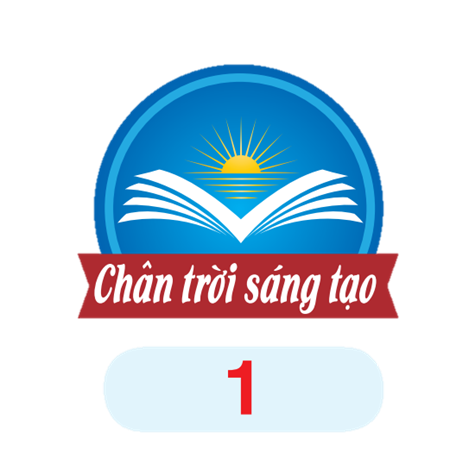 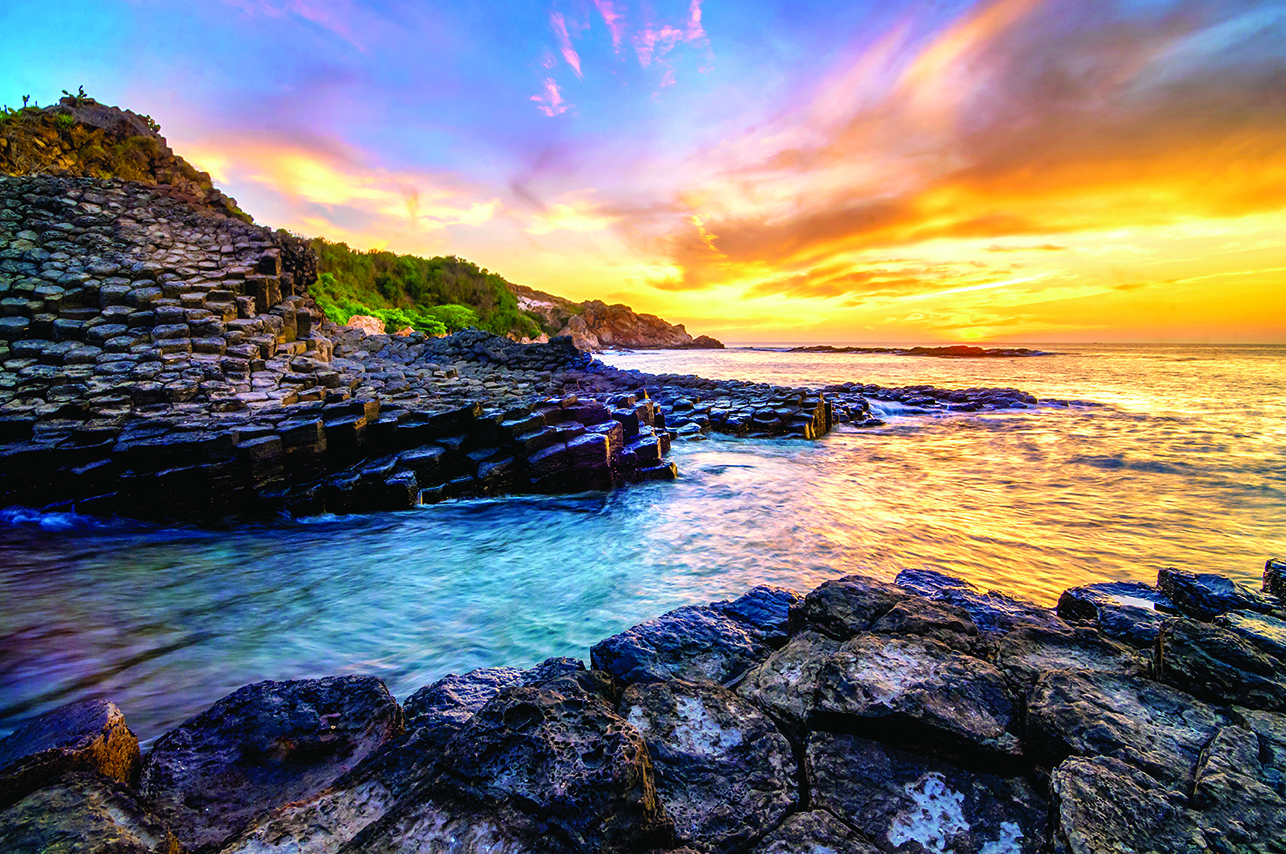 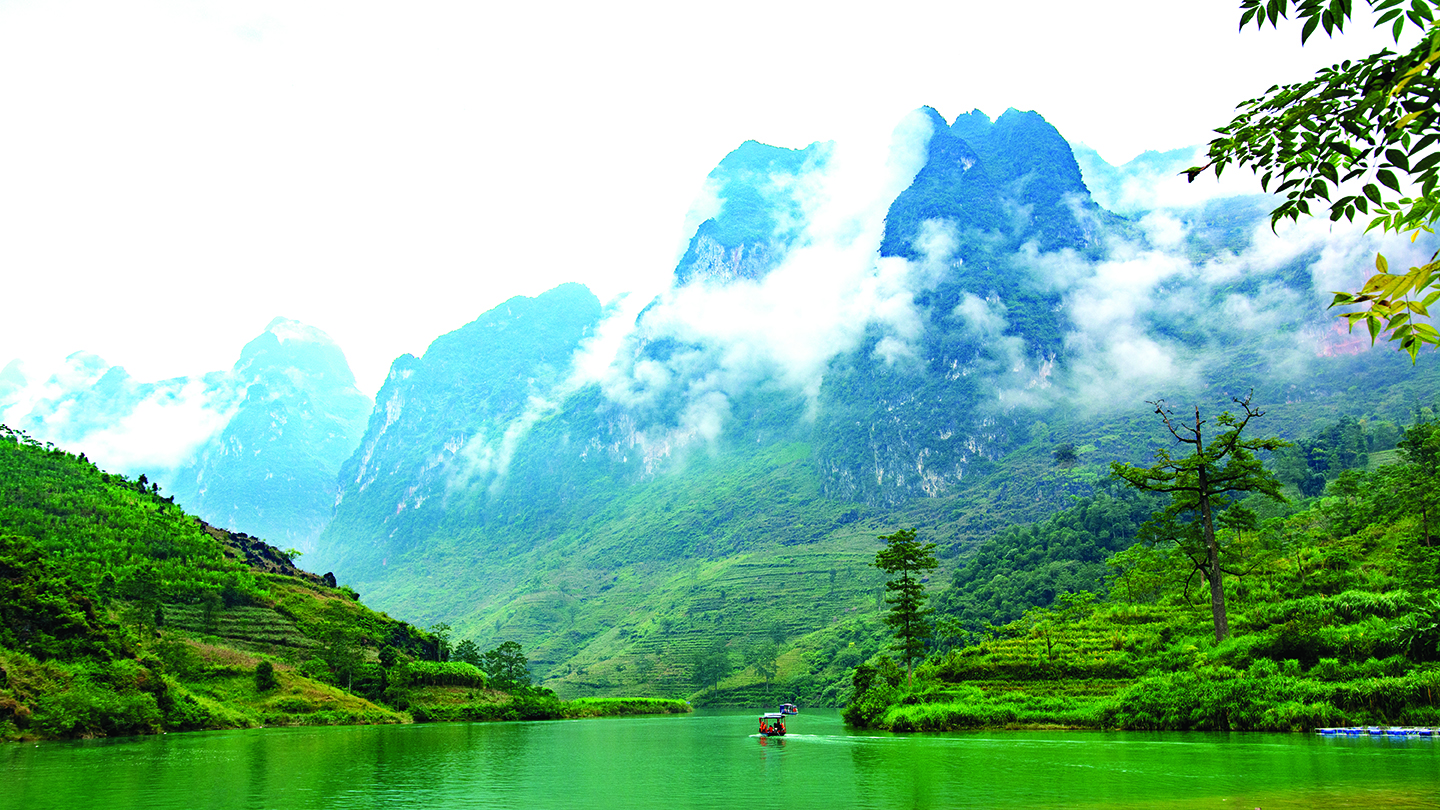 1
Phú Yên
4
Thái Bình
2
Hà Giang
3
Ninh Bình
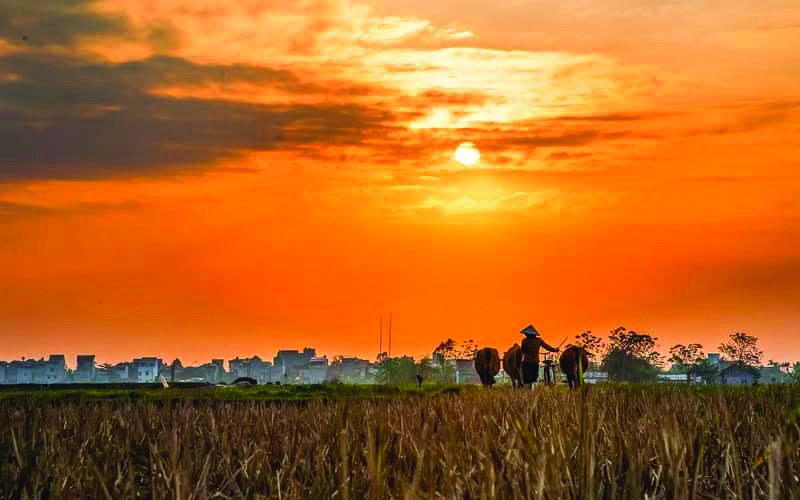 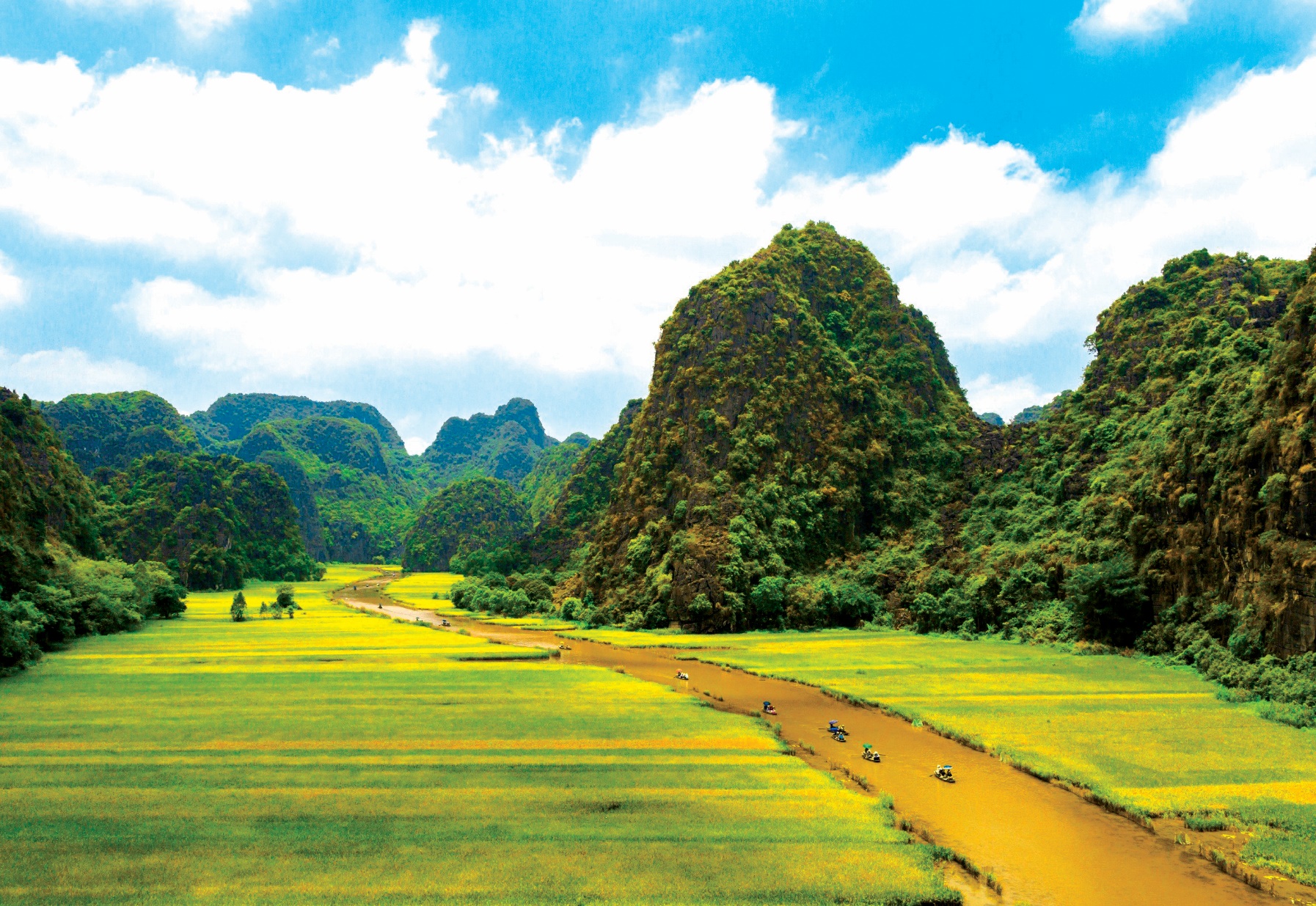 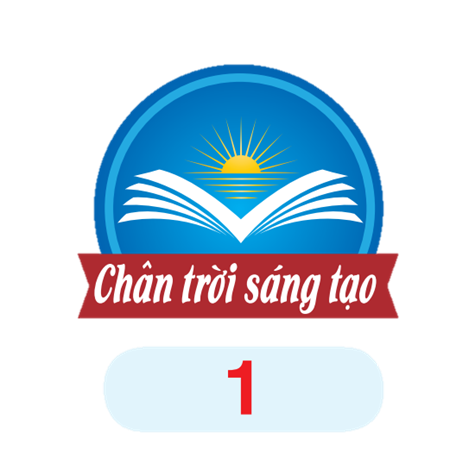 HOẠT ĐỘNG 2: KIẾN TẠO KIẾN THỨC - KỸ NĂNG
Các bước vẽ tranh thể hiện thời gian của thiên nhiên
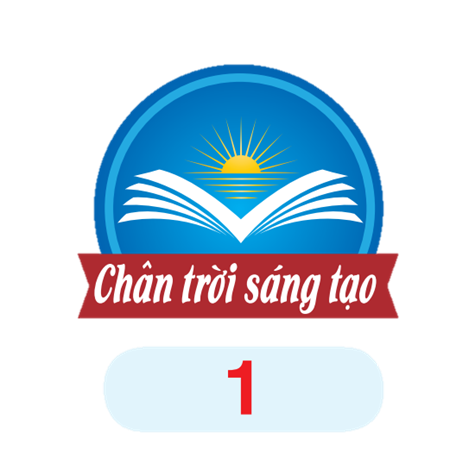 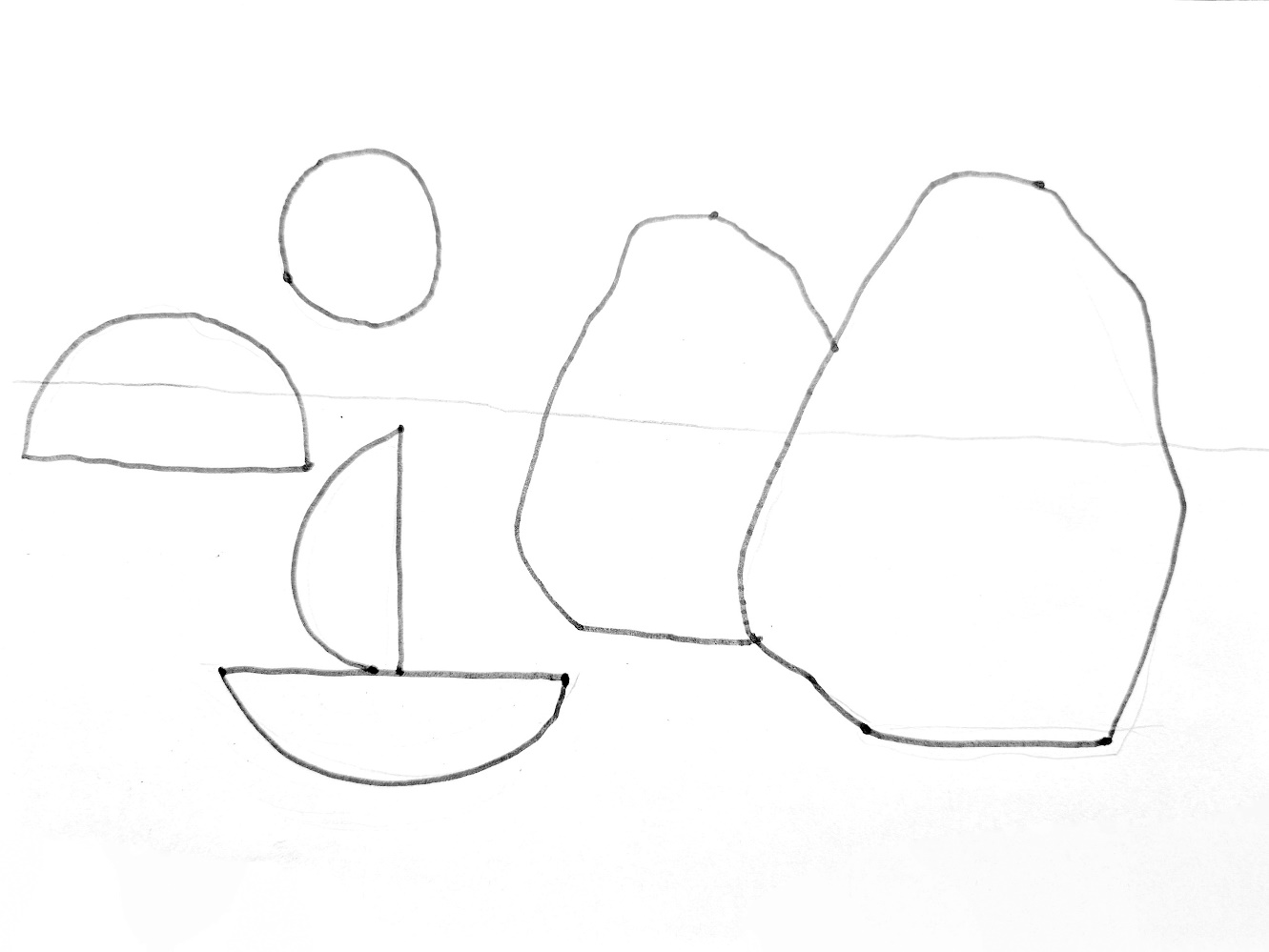 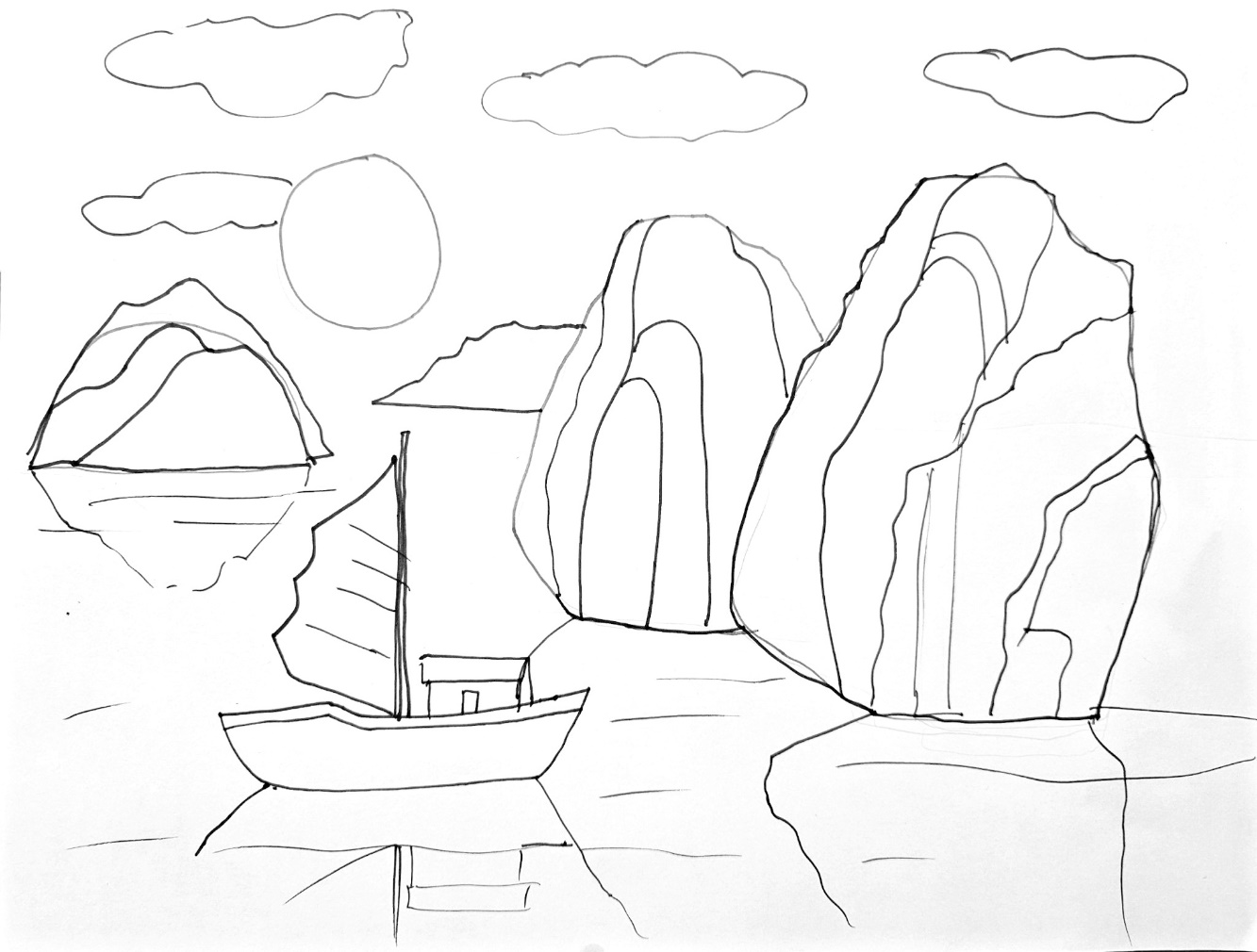 Các bước vẽ tranh thể hiện thời gian của thiên nhiên
Vẽ màu khái quát tạo hòa sắc thể hiện buổi sáng(hoặc buổi trưa, buổi tối) cho bức tranh
1
2
4
3
Vẽ phác hình để xác định bố cục tranh
Vẽ chi tiết cho bức tranh
Điều chỉnh hình, màu, hoàn thiện tranh
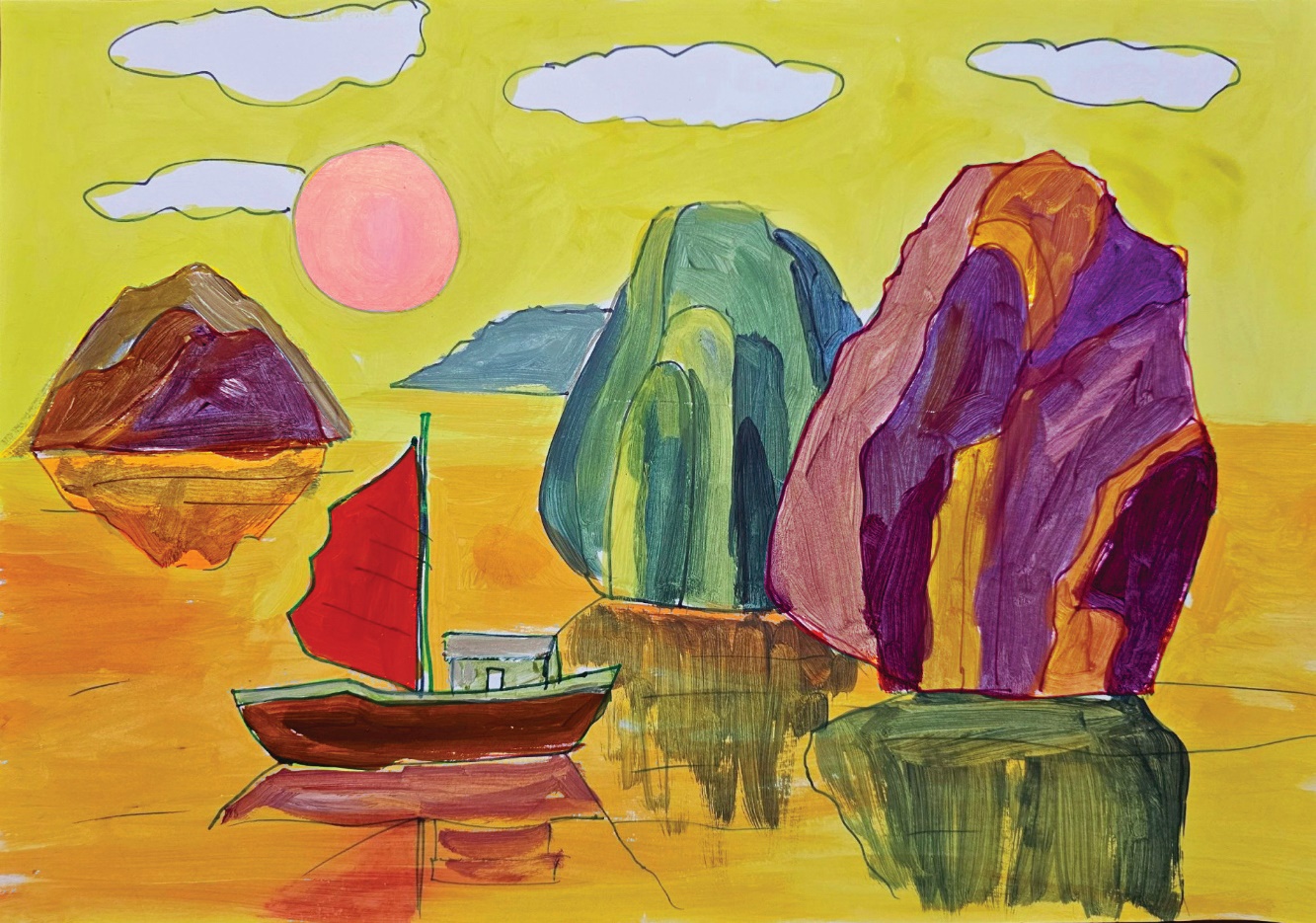 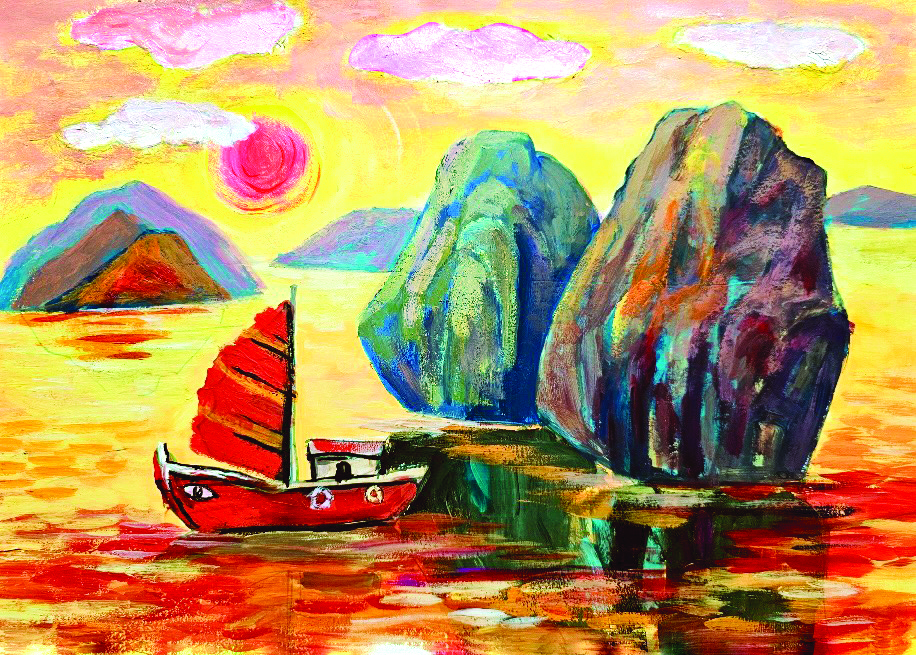 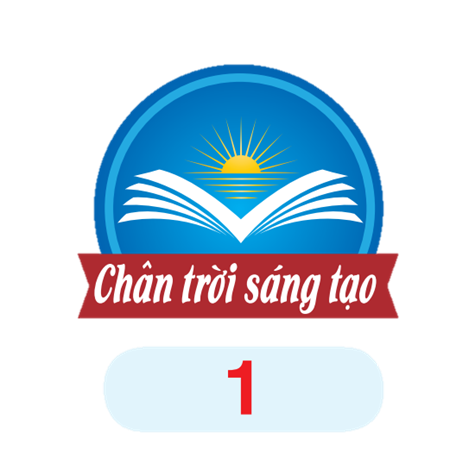 Em nhớ nhé
Hoà sắc của một bức tranh phong cảnh có thể diễn tả được không gian, thời gian của thiên nhiên.
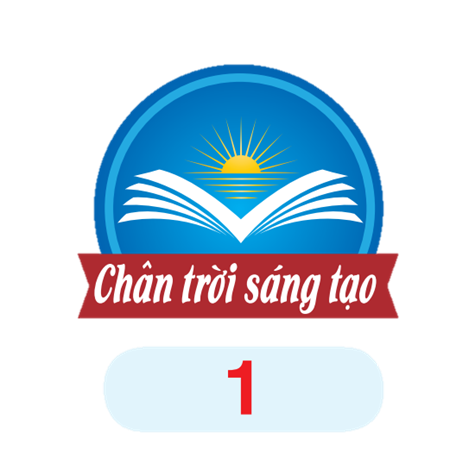 HOẠT ĐỘNG 3: LUYỆN TẬP- SÁNG TẠO
Vẽ tranh thể hiện thời gian của thiên nhiên
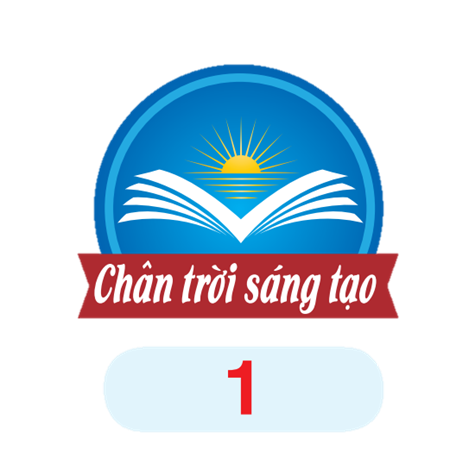 Vẽ tranh thể hiện thời gian của thiên nhiên
Em lựa chọn hình ảnh thiên nhiên mà em ấn tượng và thực hiện bài tập theo gợi ý.
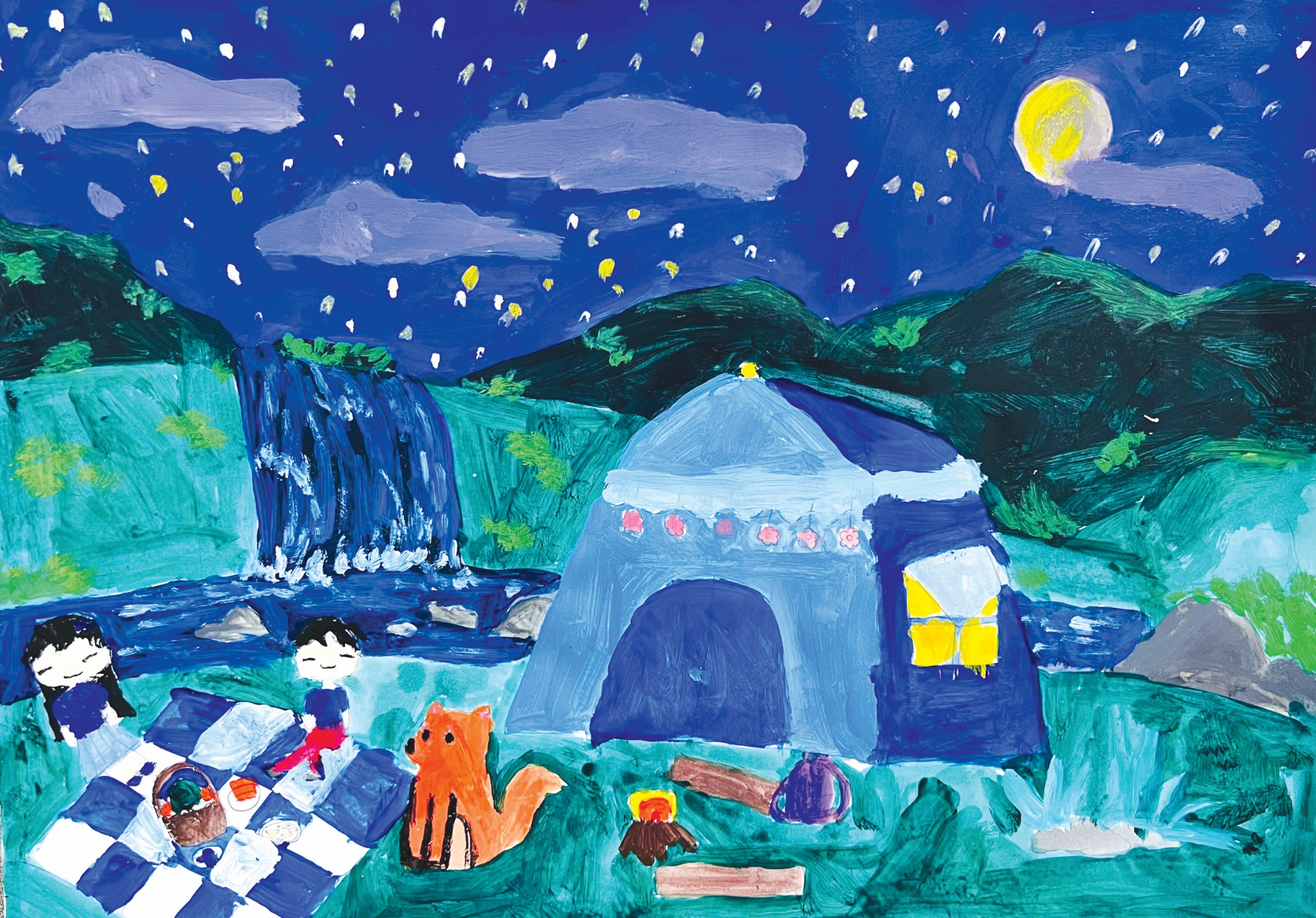 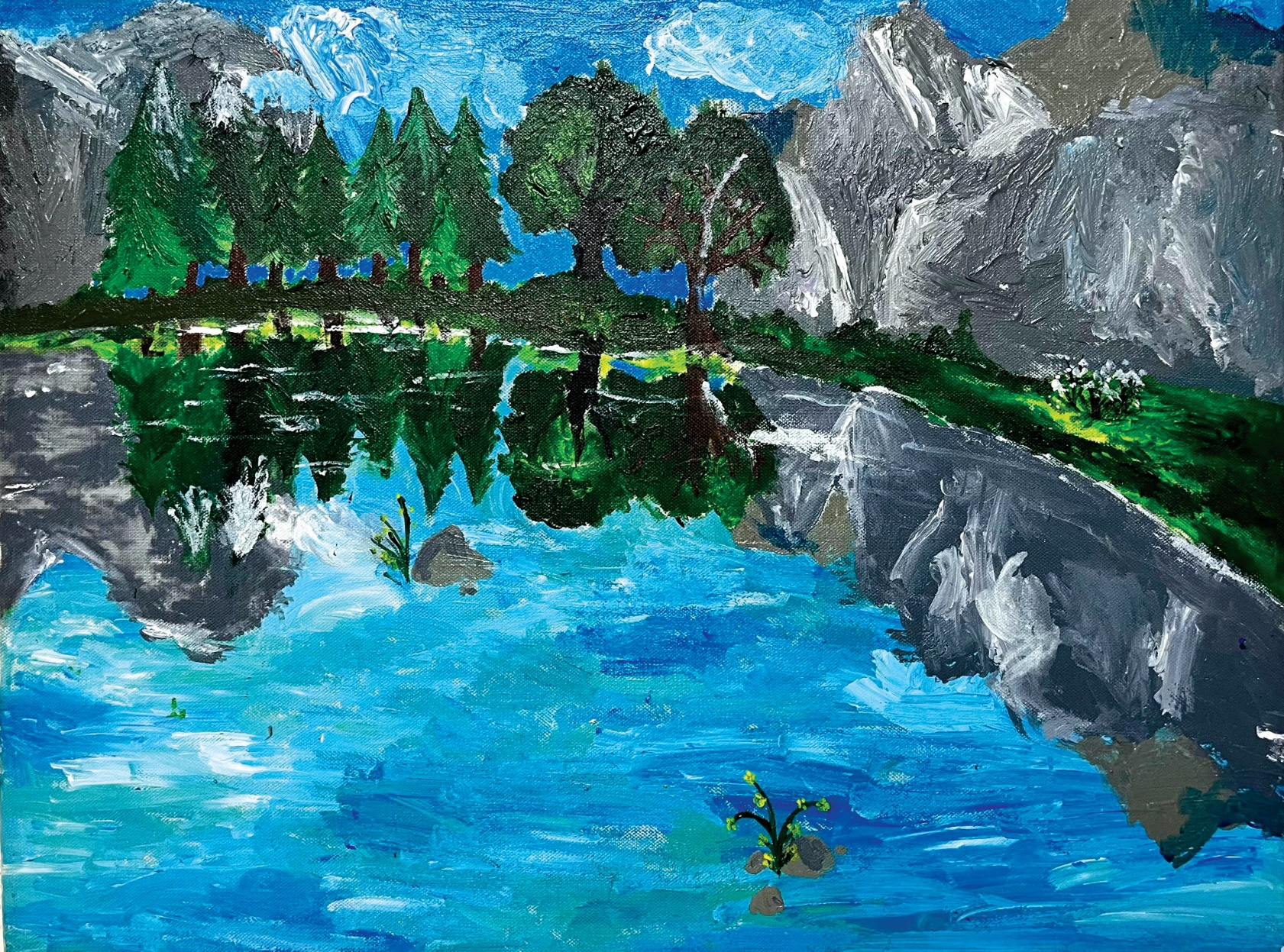 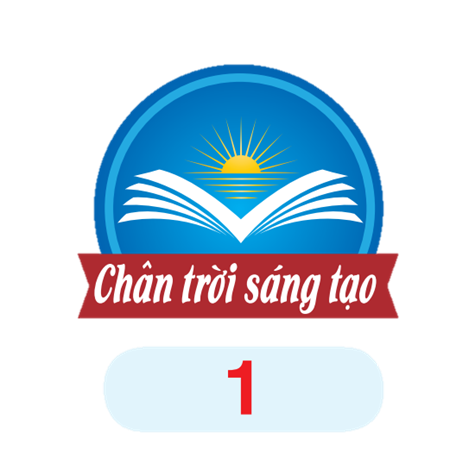 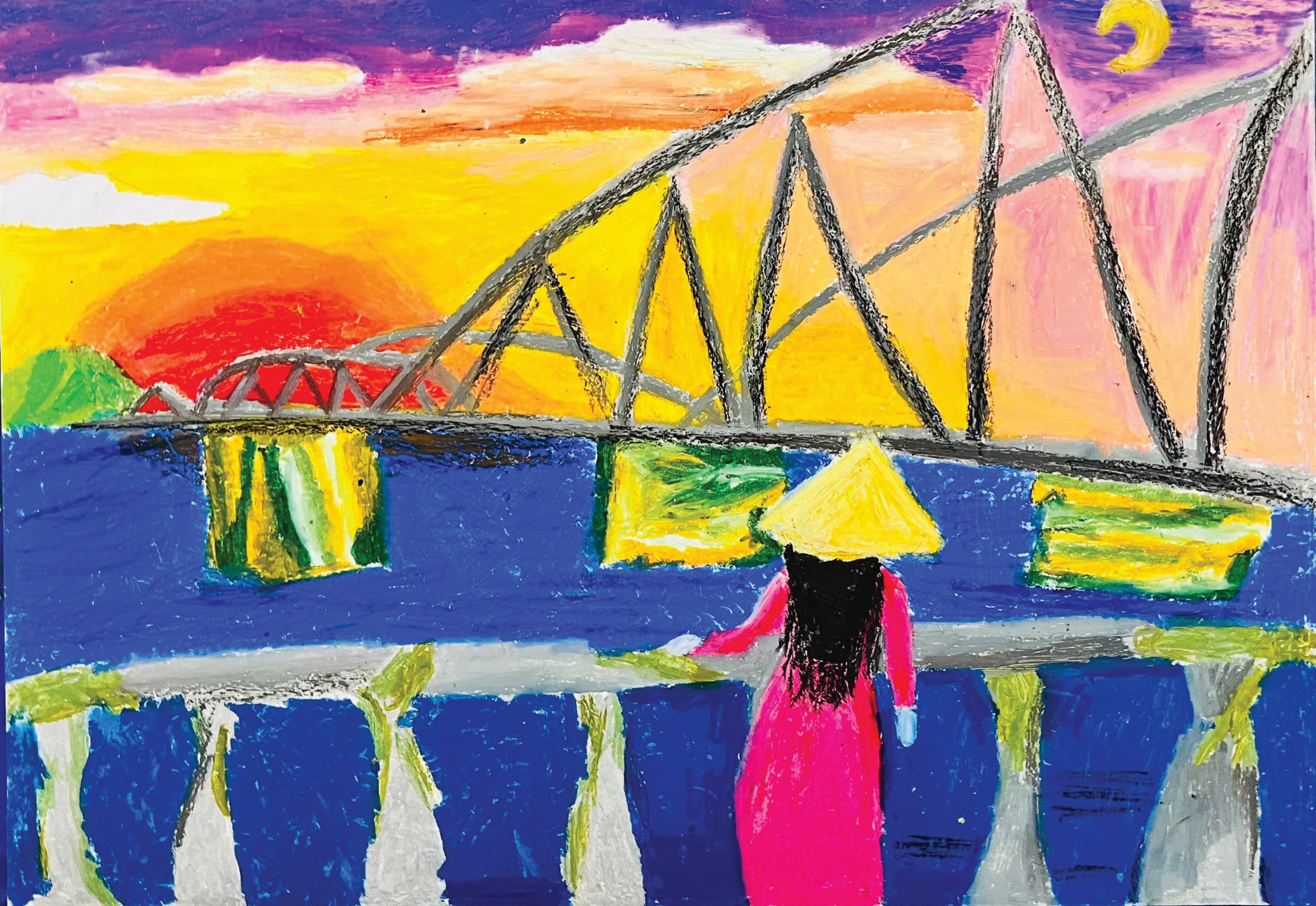 Tranh vẽ tham khảo
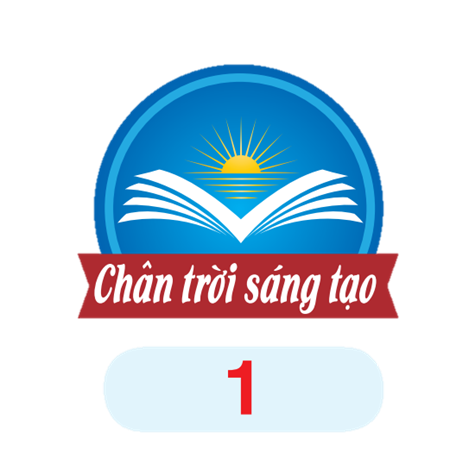 Nhận xét tiết học
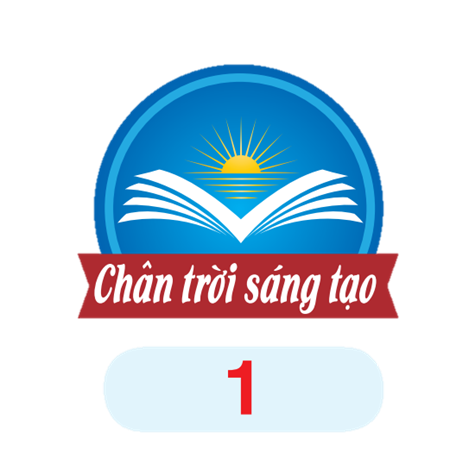 Chủ đề: THIÊN NHIÊN TƯƠI ĐẸP
Bài 2: NHỮNG SẮC MÀU THIÊN NHIÊN
 Tiết 2
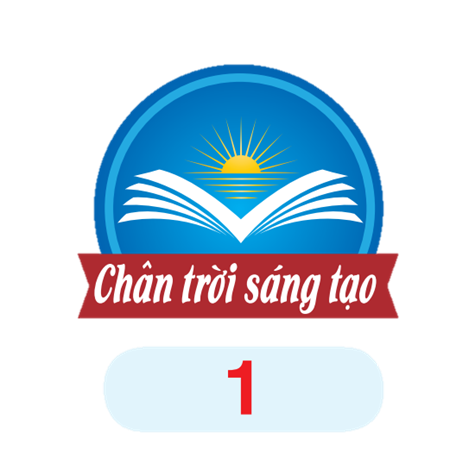 HOẠT ĐỘNG 3: LUYỆN TẬP- SÁNG TẠO
Vẽ tranh thể hiện thời gian của thiên nhiên (tiếp theo)
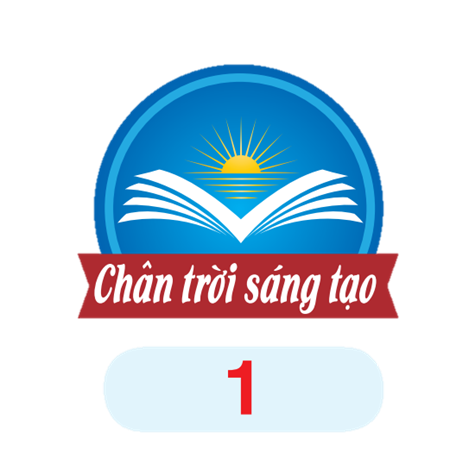 Vẽ tranh thể hiện thời gian của thiên nhiên(tiếp theo)
- Em nêu lại các bước vẽ tranh thể hiện thời gian của thiên nhiên.
- Em hoàn thiện bức tranh ở tiết trước.
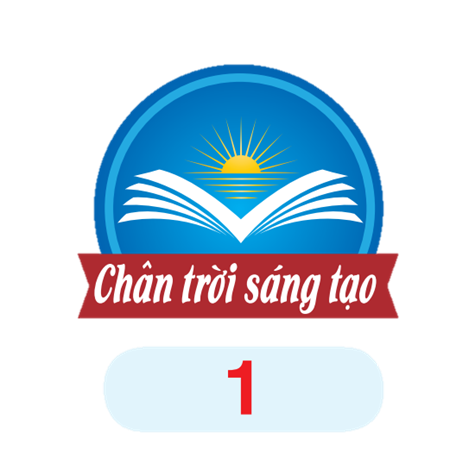 HĐ4.  Phân tích - đánh giá
Trưng bày sản phẩm và chia sẻ
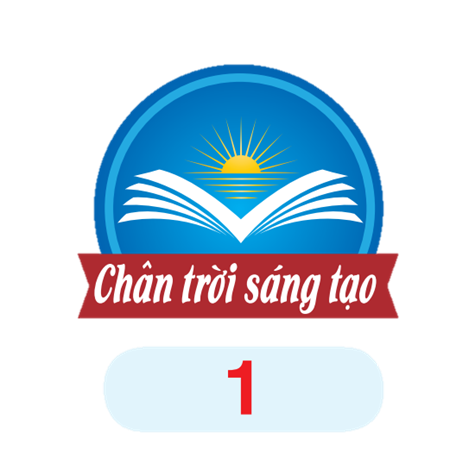 Trưng bày sản phẩm và chia sẻ
- Em thích sản phẩm nào? Vì sao?
- Cảnh vật thiên nhiên được thể hiện trong bài vẽ là gì?
- Bài vẽ diễn tả thời gian nào của thiên nhiên?
- Bài vẽ sử dụng hoà sắc như thế nào?
- Em thích nhất hình ảnh nào trong sản phẩm? Vì sao?
- Em có ý tưởng điều chỉnh như thế nào để sản phẩm hoàn thiện hơn?
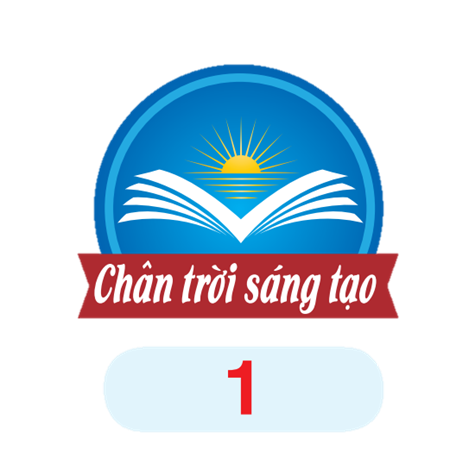 HĐ5. MỞ RỘNG- PHÁT TRIỂN
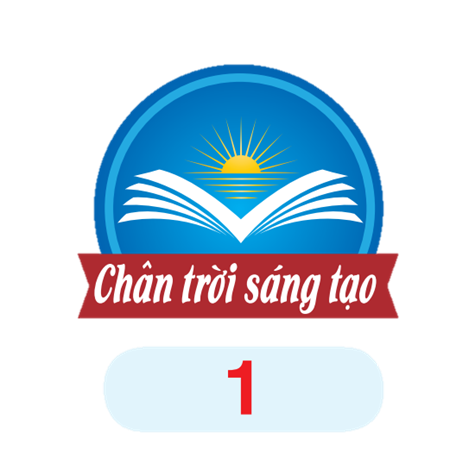 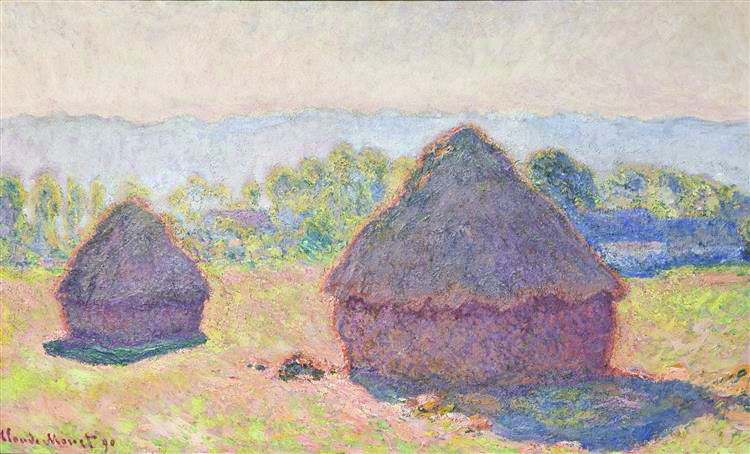 Em quan sát tranh để ìm hiểu thêm về cách diễn tả không gian, thời gian trong tranh của họa sĩ Clốt Mô- nê (Claude Monet)
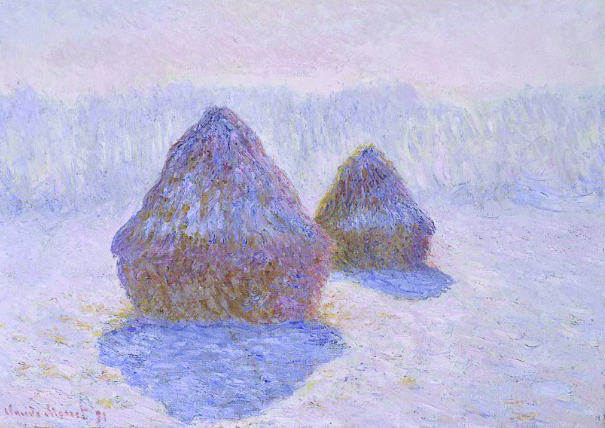 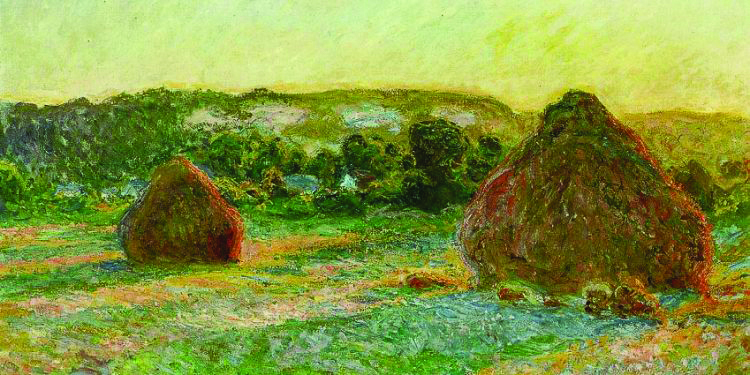 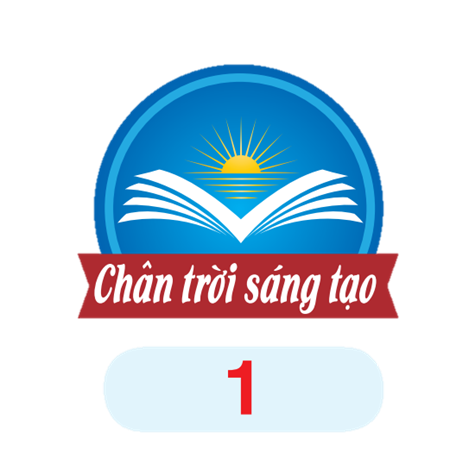 Em nhớ nhé
Màu sắc của thiên nhiên rất phong phú, đa dạng, thay đổi theo thời gian, gợi cảm hứng cho các hoạ sĩ tạo nên những tác phẩm hội hoạ ấn tượng.
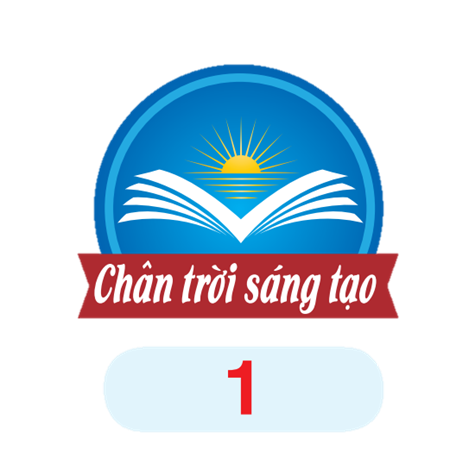 Dặn dò
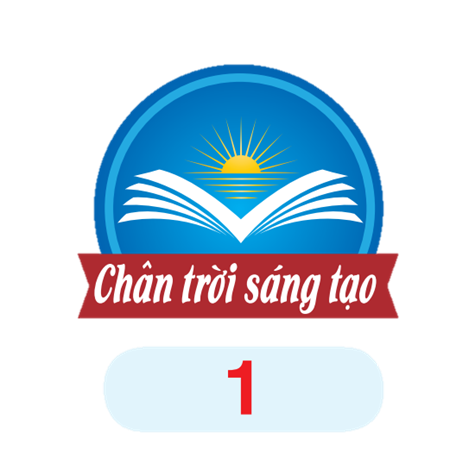 MẾN CHÀO